Teaching Electricity
Ohio Energy Project
7th and 9th grade
Professional Development
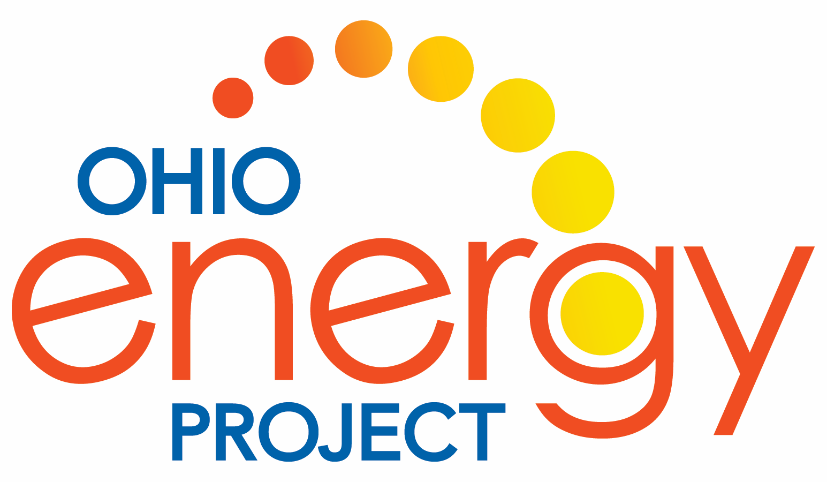 Goals of Session
To be able to build a series, parallel and short circuit.
Understand the basic components of an electric circuit.
Build a circuit to complete a given task.
Use electronic symbols to describe and write out a circuit.
Use a meter to measure volts, current, and resistance in a circuit. 
Demonstrate ways energy can be transferred in an electric circuit (sound, light, heat, mechanical energy).
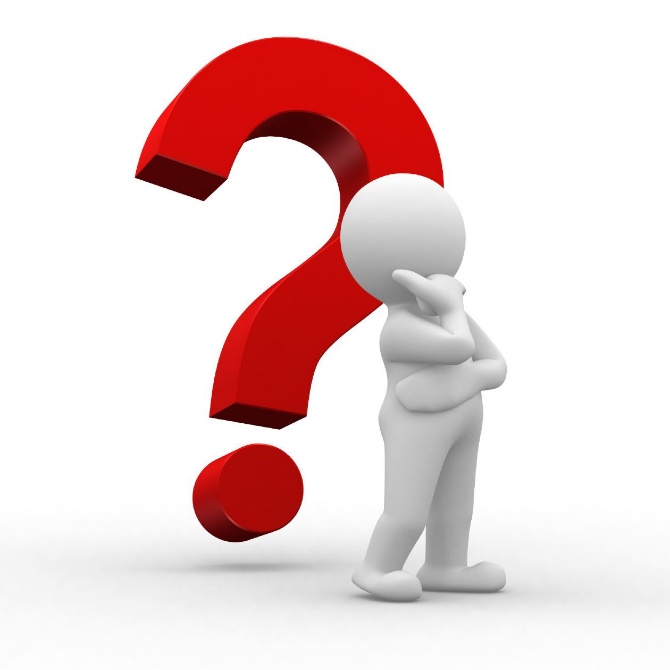 Pre test
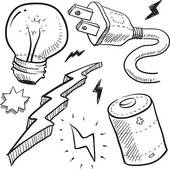 What do you know?
What is Electricity?
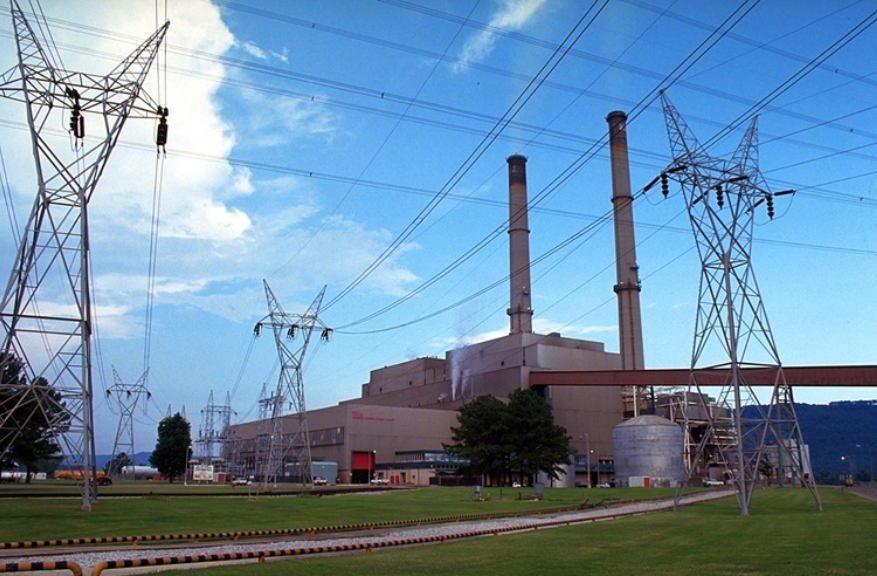 https://www.studentenergy.org/topics/electricity
This is a 3:10 video from www.studentenergy.org
Coal Sequence Activity
Place cards in proper
 sequence of events.
Coal SequenceWhere Does your Electricity Come From?
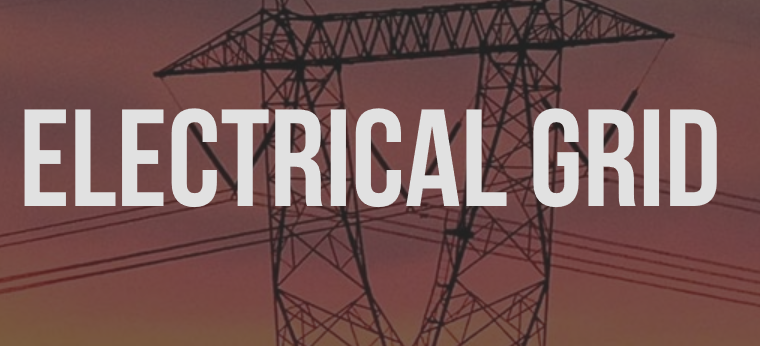 For more detailed information, follow up with the student energy 3:11 video
https://www.studentenergy.org/topics/electrical-grid
Circuits are EverywhereUnderstanding the Mechanics ofSolar Technology
This lesson was written for Ohio Sea Grant by Lyndsey Manzo.
It was developed for a Solar Education Workshop presented
at OSU’s Stone Lab in June 2106.  All lessons are available at:
	go.osu.edu/teachers

Copies are also can be found at the OEP website:  
	  www.ohioenergy.org
Circuits Exploration – Background Information
Electricity is a secondary energy source.  A primary source must be 
              transformed to electrical energy.
Electricity produced at power plants is alternating current using a generator.
	Advantage: AC can travel long distances with minimal loss of energy
		         Transformers are used to increase or decrease the voltage 
                                       (electrical pressure).
Chemical energy is be transformed to electrical energy in a battery –
		 Direct Current.  
Two different metals are used in a chemical solution. 
The reaction at the anode end gives up electrons and the reaction at
                         the cathode end absorbs them. 
This is a direct current since the electrons only flow in one direction.  
	Advantage:  Portable
Why do electrons flow in an circuit?
Electrical potential energy
Potential energy is stored energy that an object has due to its position or shape.
An electric charge has potential energy because of its position in an electric field.
For example, when two negative charges are close together, they have potential 
	energy because they repel each other and have the potential to push apart.
If the charges move apart, their potential energy decreases.
Electric charges always move spontaneously from a position where they have
	 higher potential energy to a position where their potential energy is lower.
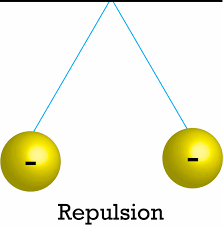 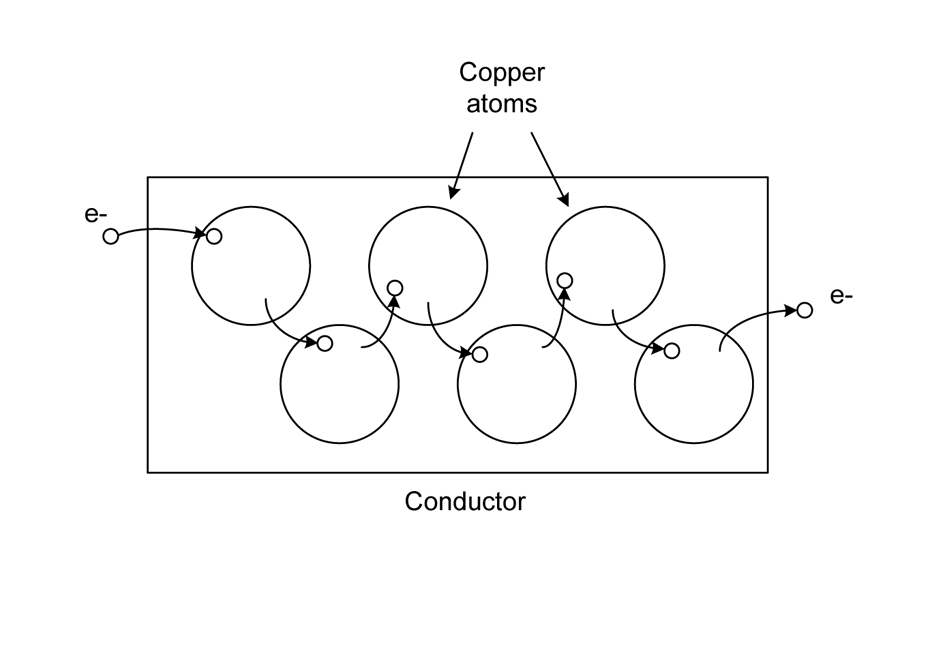 Electrical Relationships
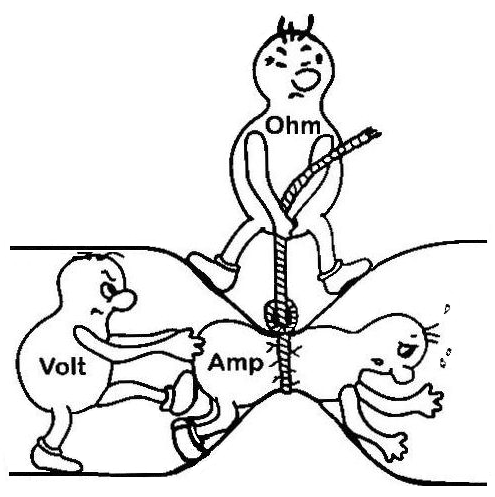 I x R = V
Amperage X Resistance = Voltage
Building Tips for Snap Circuits
The “wires” are embedded in the blue wire blocks of different lengths.
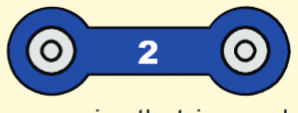 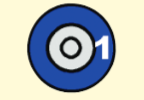 2. Each block has a different function and label.  For example, 
    the green slide switch is marked  on the diagram.
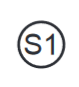 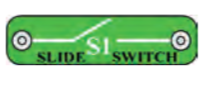 3.  A clear plastic grid, labeled 1 - 10 and A - G, is to help space 
    components are wires.  It functions as a printed circuit board.
Building Tips for Snap Circuits, continued
4. Place all parts on level 1 first, then all of the 	
    parts on level 2, then all of the parts on level 3, etc.
5. Some components have a + and a – side
     or terminal.  The motor is an example.
6. Next to each part in every circuit drawing is a
    small number in black. This tells you which level 
    the component is placed.
All of our Lessons were designed to:


 have students build the circuit .

understand what is happening within the circuit.

hypothesize and test changes in a circuit.

troubleshoot as to why it does or doesn’t work
Lesson 1Circuits Exploration
Students will build series circuits. Parts include a switch, 
	light, motor and battery.
Students will build parallel circuits.
Series and Parallel circuits can be combined.
.
Complete questions after building Project 1
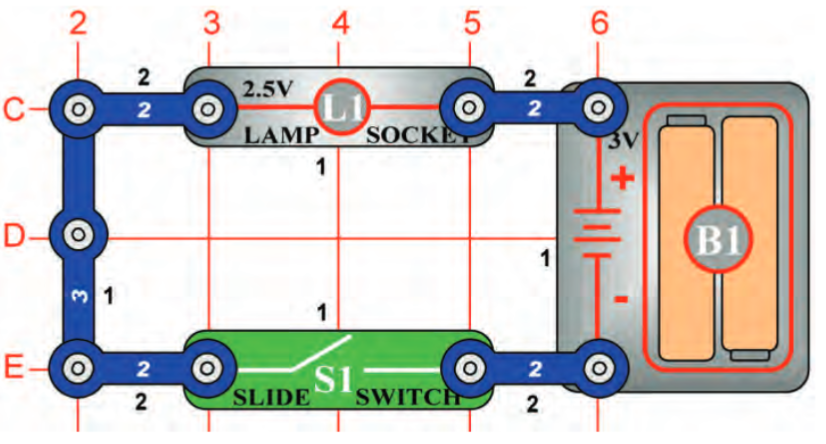 Build 
Project 1
Build projects answering the questions 
before continuing
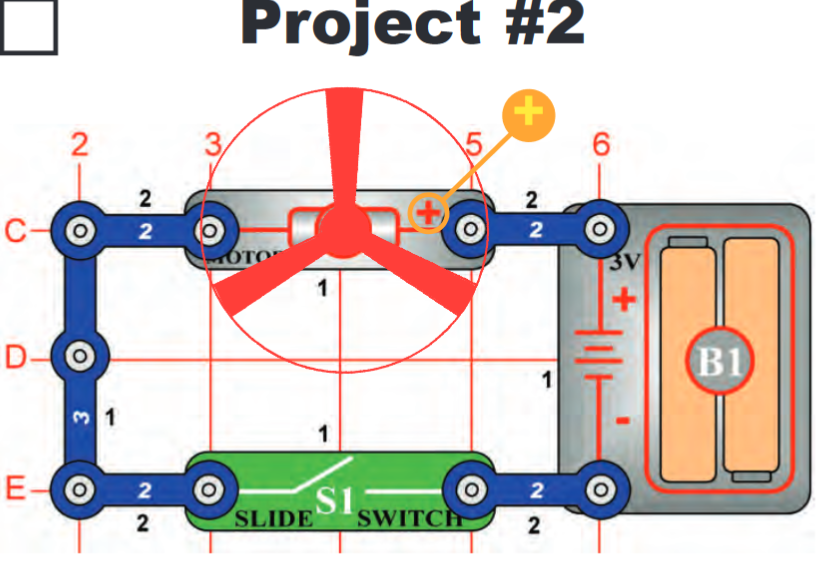 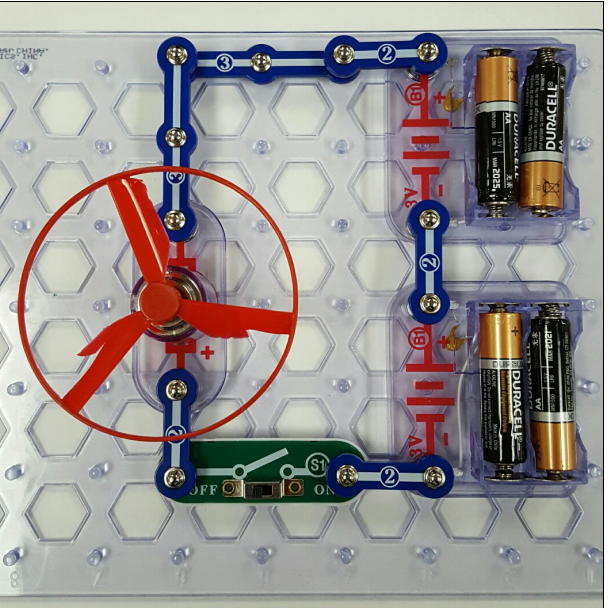 Project 2 extension:
Add another battery
 pack in series

BE SURE
The “+” sign on the motor
is closest to the “–” 
(negative terminal)
of the battery.
.
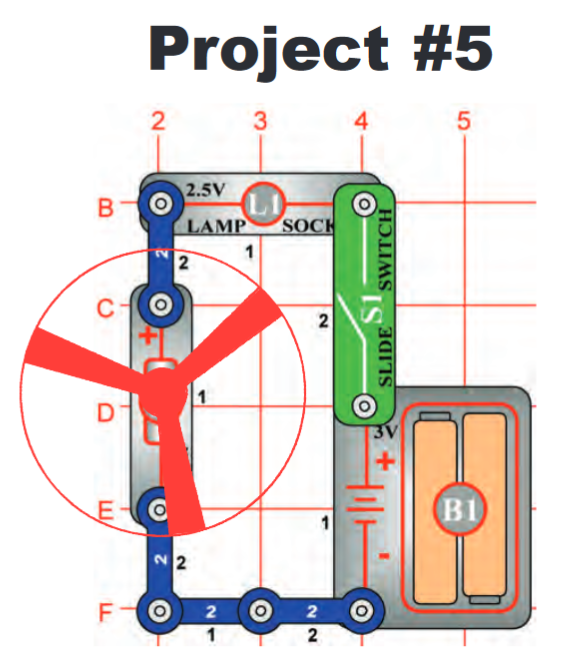 Fan and Lamp
Wired in Series
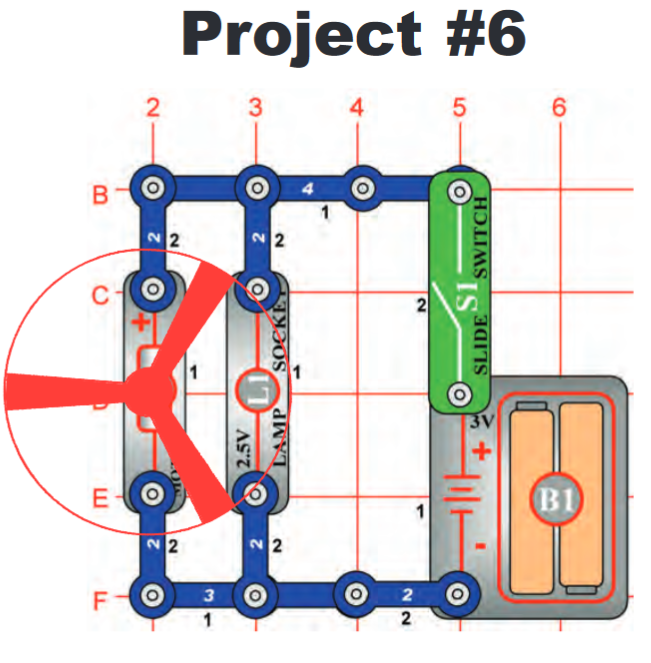 Fan and Lamp
In Parallel
Activity 19 uses a combination of parallel and series circuits with two switches and the introduction of an integrated circuit.
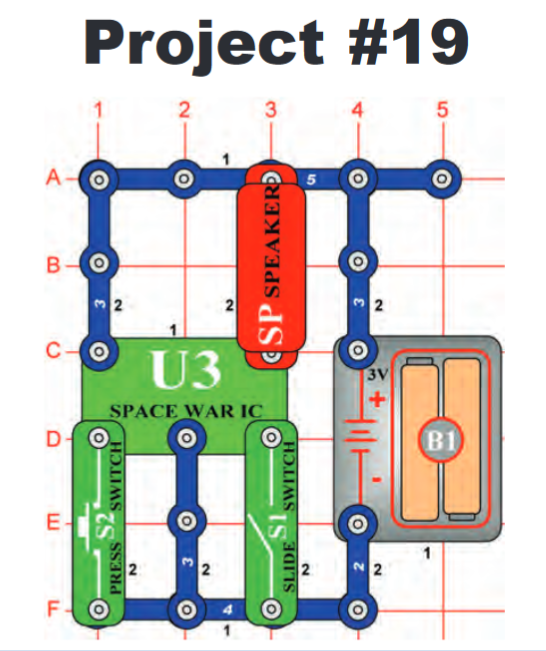 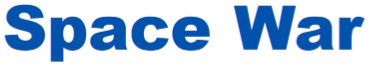 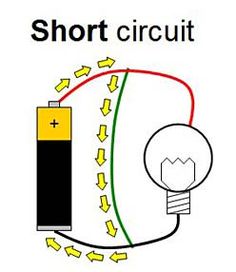 Short Circuits
A short circuit occurs when there is a no resistance path across the batteries.
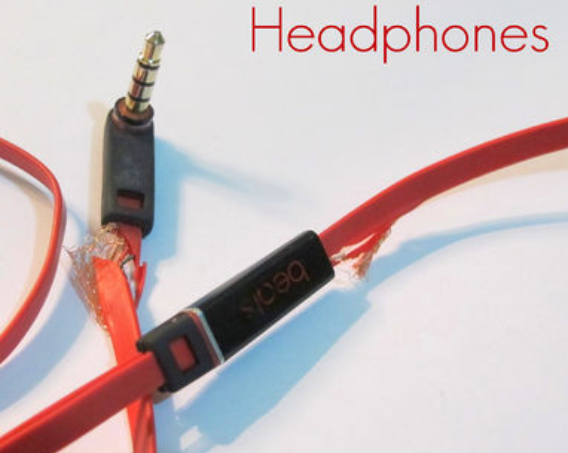 In electrical devices unintentional 
short circuits are usually caused 
when a wire's insulation breaks 
down, allowing charge to flow 
along a different path than the 
one intended.
Design ChallengeSchematics
Simple
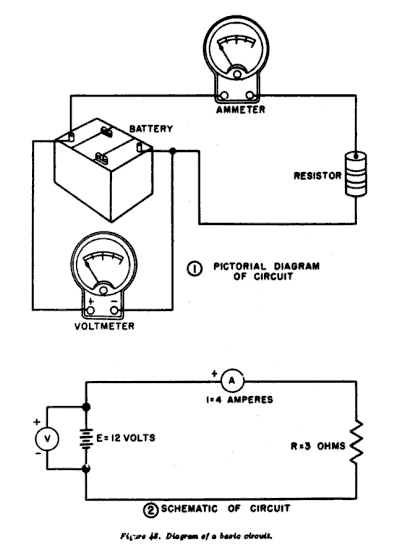 More Complex
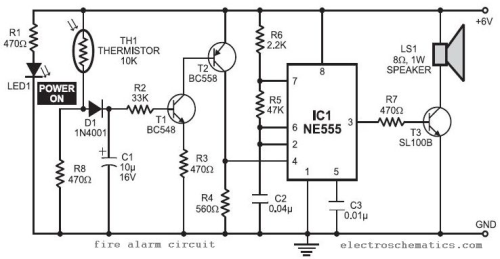 Lesson 2Introduction to Resistance
Resistance refers to electrical friction or resistance to flow between 
     the electric current and the material it is flowing through.
Resistance limits and controls the flow of electricity.
Resistance in a circuit can vary with:
 the length of the wire
 the thickness of the wire 
 and the metal used to make the wire.
Resistors are devices that are  also known as loads 
	and have a set or variable resistance.
Ohm’s Law
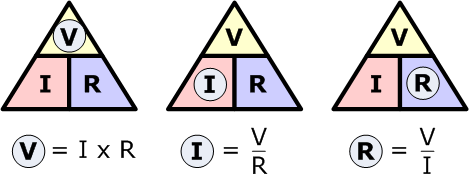 Resistance is measured in Ohms - Ω
Multiple resistors can be included in a circuit in series or parallel.
If a circuit has several resistors in series, 
  find the total resistance by adding 
the resistance for each resistor.
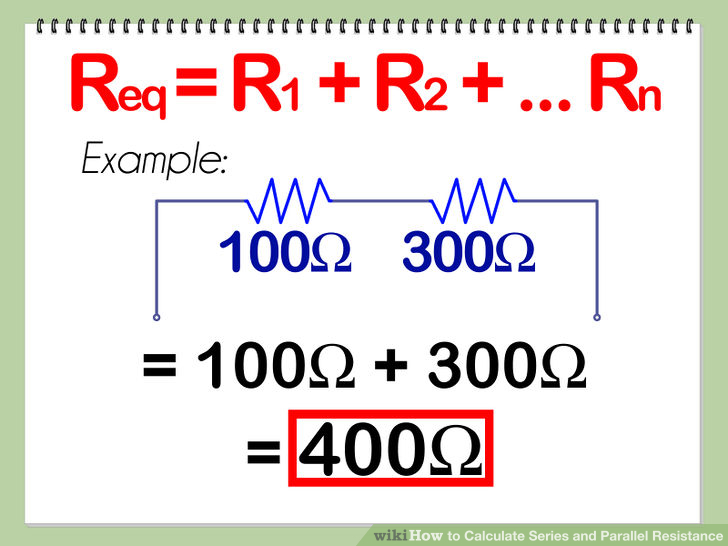 Multiple resistors in a series circuit.
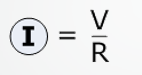 The resistors serves as a “voltage dividing network” 
	because the current stays the same across the circuit.

The voltage is divided by the resistors. 

Each resistor increases the total resistance in the circuit.
Multiple resistors in a parallel circuit
In a parallel circuit, the voltage across each resistor
	 (and each branch of the circuit) is the same value, 
           but the current (amperage) is divided.
When resistors are used in parallel, they become a 
     “current dividing network.”  Each path reduces 	resistance.  Think multiple lanes in a highway.
The current flowing through each resistor is only part of the 
       total current in the circuit.
Multiple resistors can be included in a circuit in parallel.
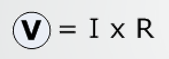 To find total resistance RT across the circuit   
		   1/RT = 1/R1 + 1/R2 + 1/R3 + ...
For example, a circuit has two resistors in parallel, 
      each with 4Ω resistance. 
		1/RT = 1/4Ω + 1/4Ω → 1/RT = 1/2Ω → RT = 2Ω.
In other words, two branches of equal resistance are
	exactly twice as easy to get through as one 
	branch alone.
Lesson 2Introduction to Resistance
Types of resistors in Snap Circuits
1 KΩ Resistor
5.1 KΩ Resistor
10 KΩ Resistor
100 KΩ Resistor
1 100 Ω Resistor
Variable Resistor
Photoresistor
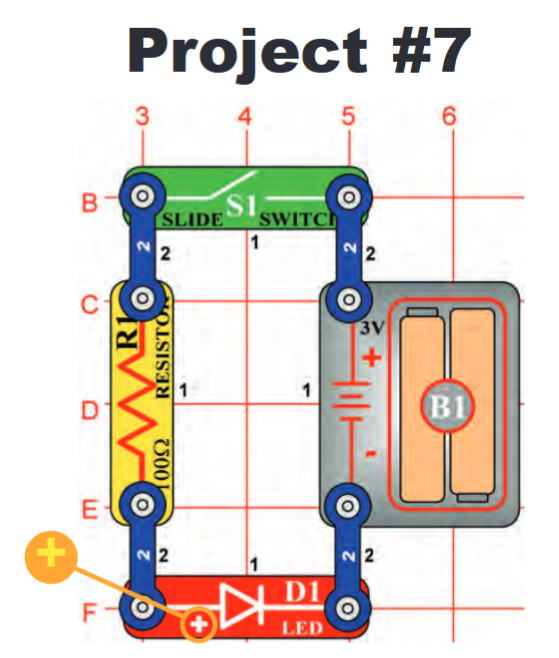 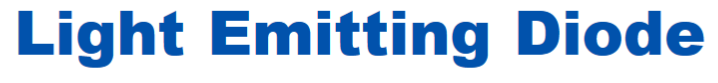 Note:  In order to answer all the 
Questions about this project, students
 must first read background information
 and terms.
Complete 
Projects 98 - Water Alarms
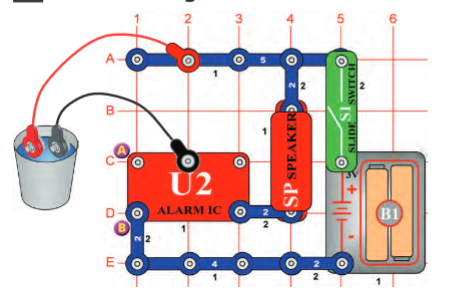 For Project 99
Add salt to water
Adjustable Tone Generator
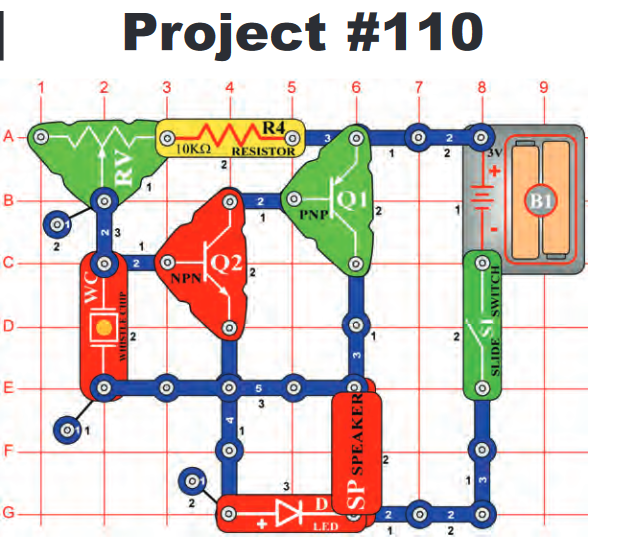 Just as a faucet controls the
Amount of water that comes out of your pipe, a variable or adjustable resistor controls the
flow of electrons in a circuit.
Project 172 –
Red and Green Control
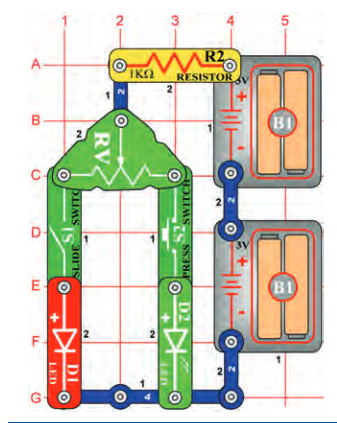 More variable resistors
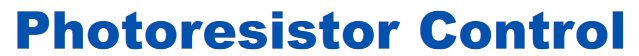 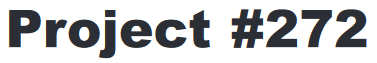 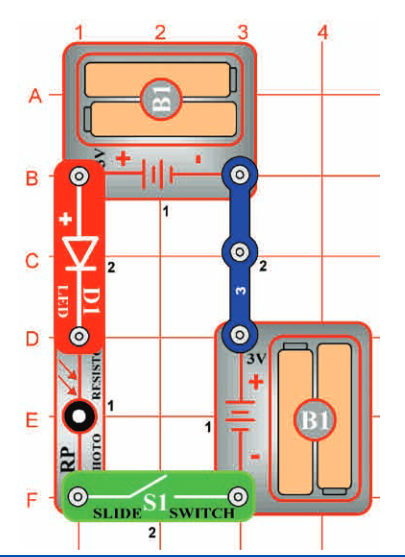 Some materials change their resistance
	when light shines on them.

These light sensitive materials, such as 
Cadmium Sulfide are classified as 
	photoresistors.

Resistance increases as the light
	 becomes brighter
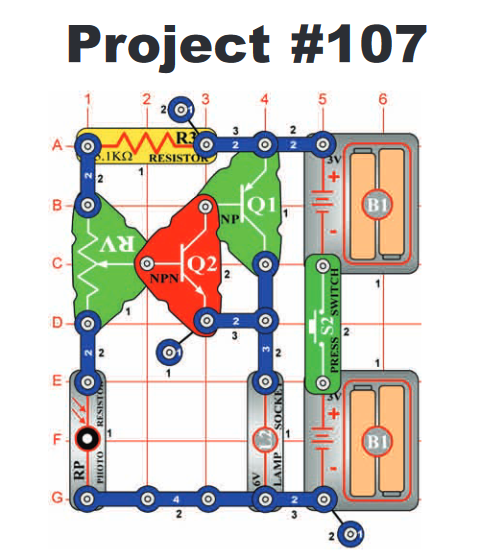 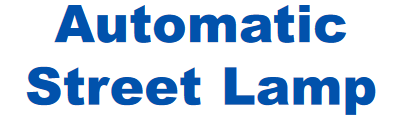 This project has multiple 
	 resistors including:
5.1K Ω
Variable resistor
Photoresistor

It also uses a transistor.
These can be considered
a current amplifiers.
Optional Projects with Resistance
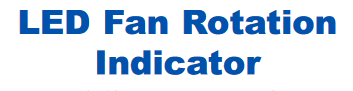 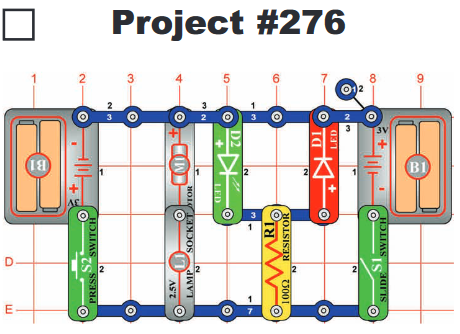 Two sets of batteries will 
drive the fan in opposite
directions. 
 
The lit LED indicates the 
direction.


Turning on both switches
Causes a short circuit.
Projects 173 – Current controllers
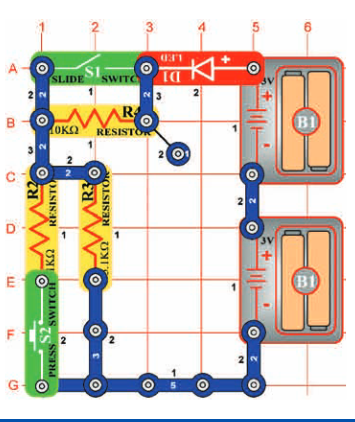 Resistors in parallel and 
series circuits.
Changing the switch, changes the path for the electrons.
Lesson 3 Meters
Inside a meter is a fixed magnet within a movable coil.
As current flows through the coil, it creates a magnetic field.
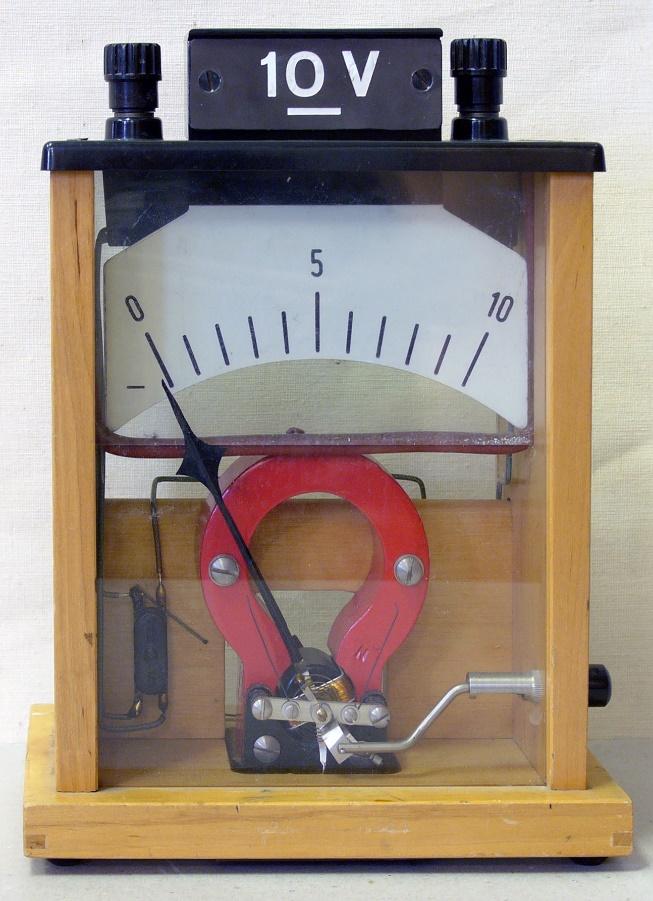 The interaction between the two
 magnetic fields causes the pointer 
on the meter to move.
Remember the relationship
As current increased, resistance decreases.
 As current decreases, resistance increases.
Inverse relationship.
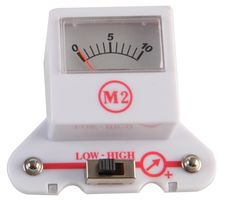 The snap circuit meter measures current
 in a series circuit and voltage in parallel.
Lesson 3 Meters
Activity 1
Project 324 0-3 Voltmeter
Project 323 – 3mA (milliamp) Meter
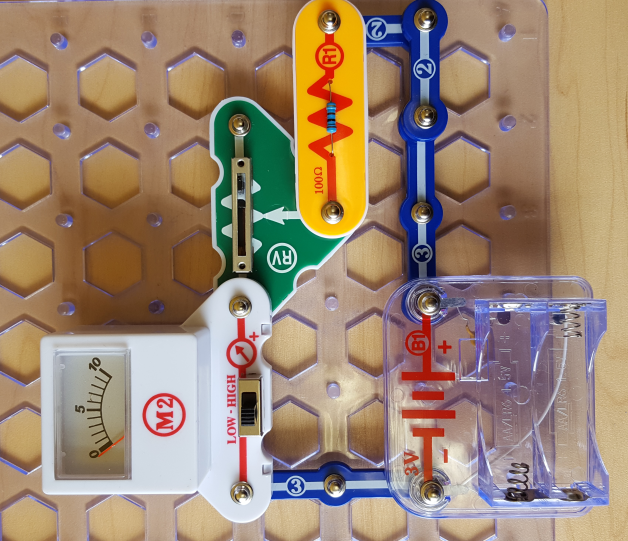 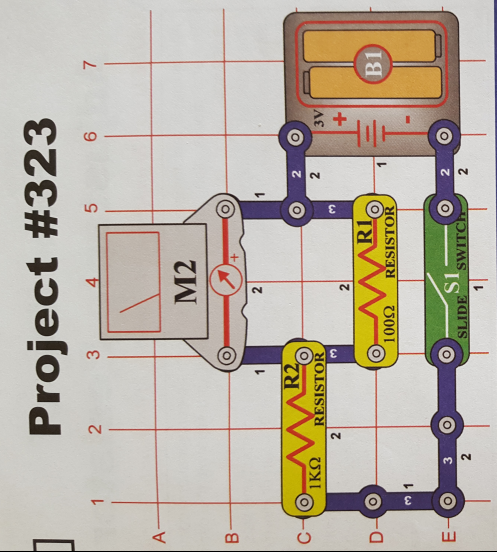 Activity 2:
Project 325 
Function of Adjustable Resistor
Project 486 
 Simple Illumination Meter
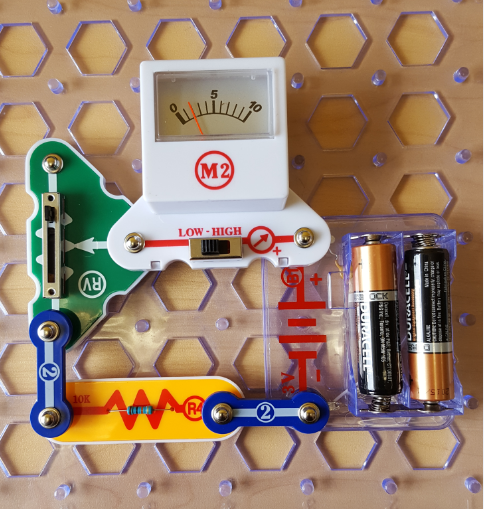 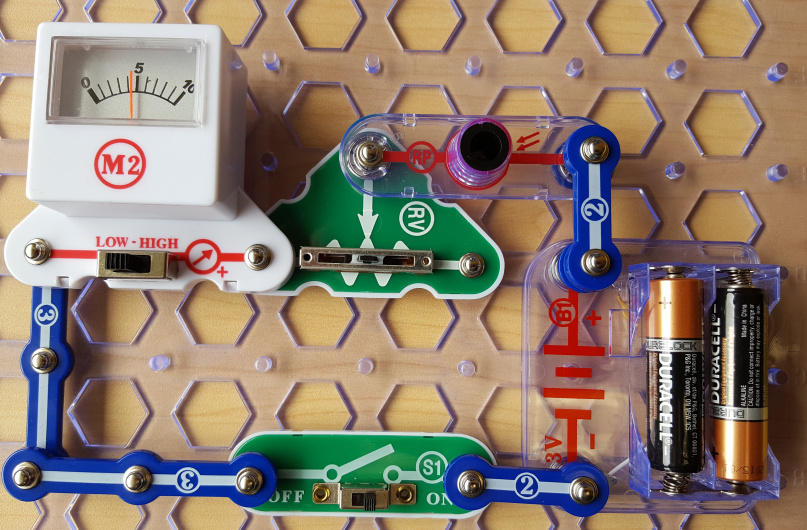 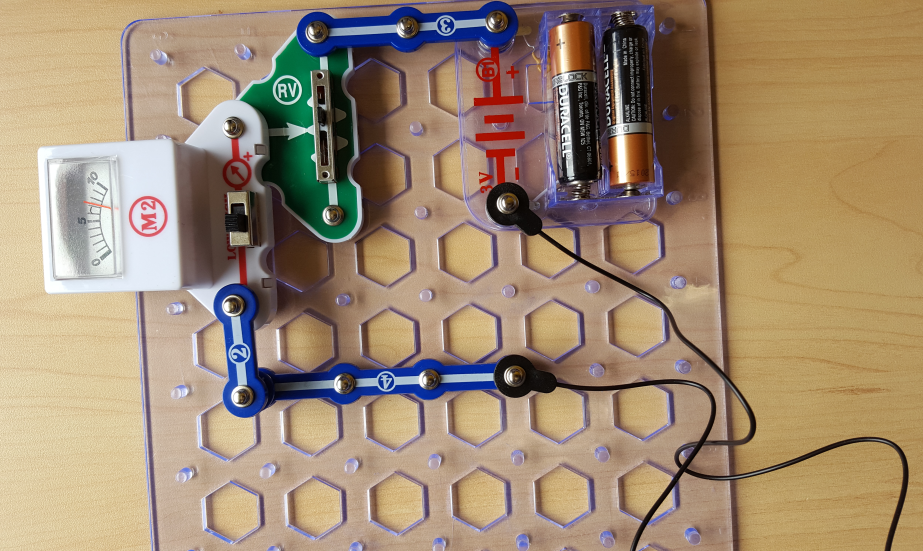 Activity 3: 	Project 494 – Measuring the Resistance of Different Loads
Extension Activities
Continued electricity topics that may be explored 
with Snap Circuits include:
Capacitors
Transistors
Generators
More Integrated Circuits
Activity 242 builds an AM radio
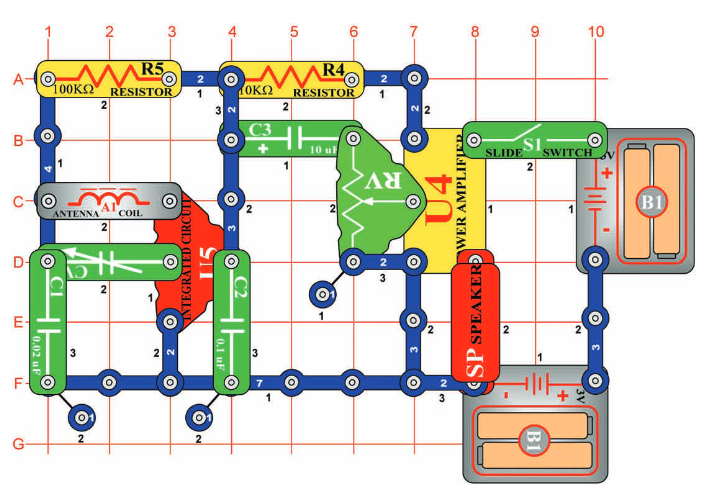